Saying what I and others want to do
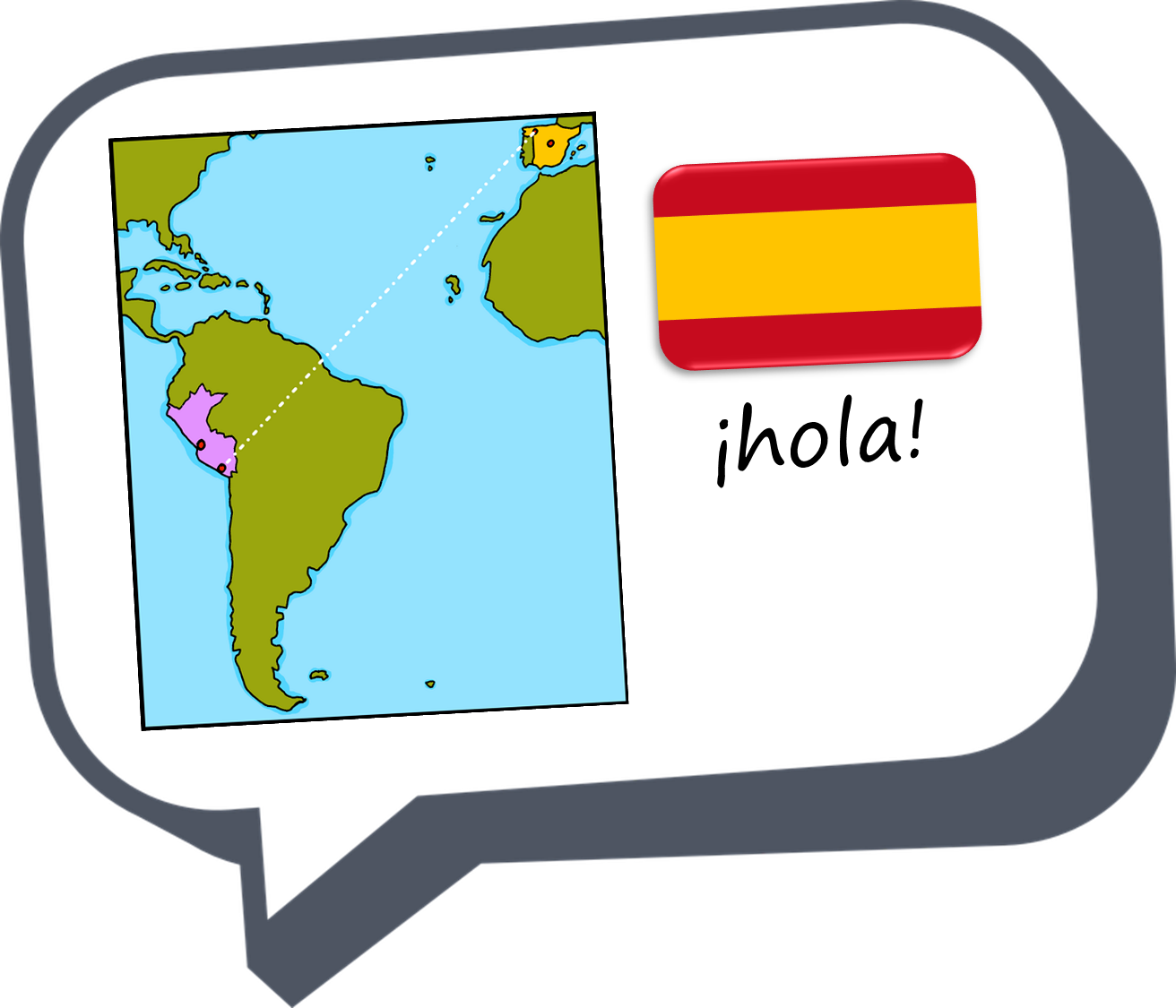 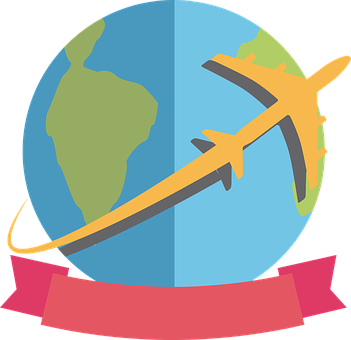 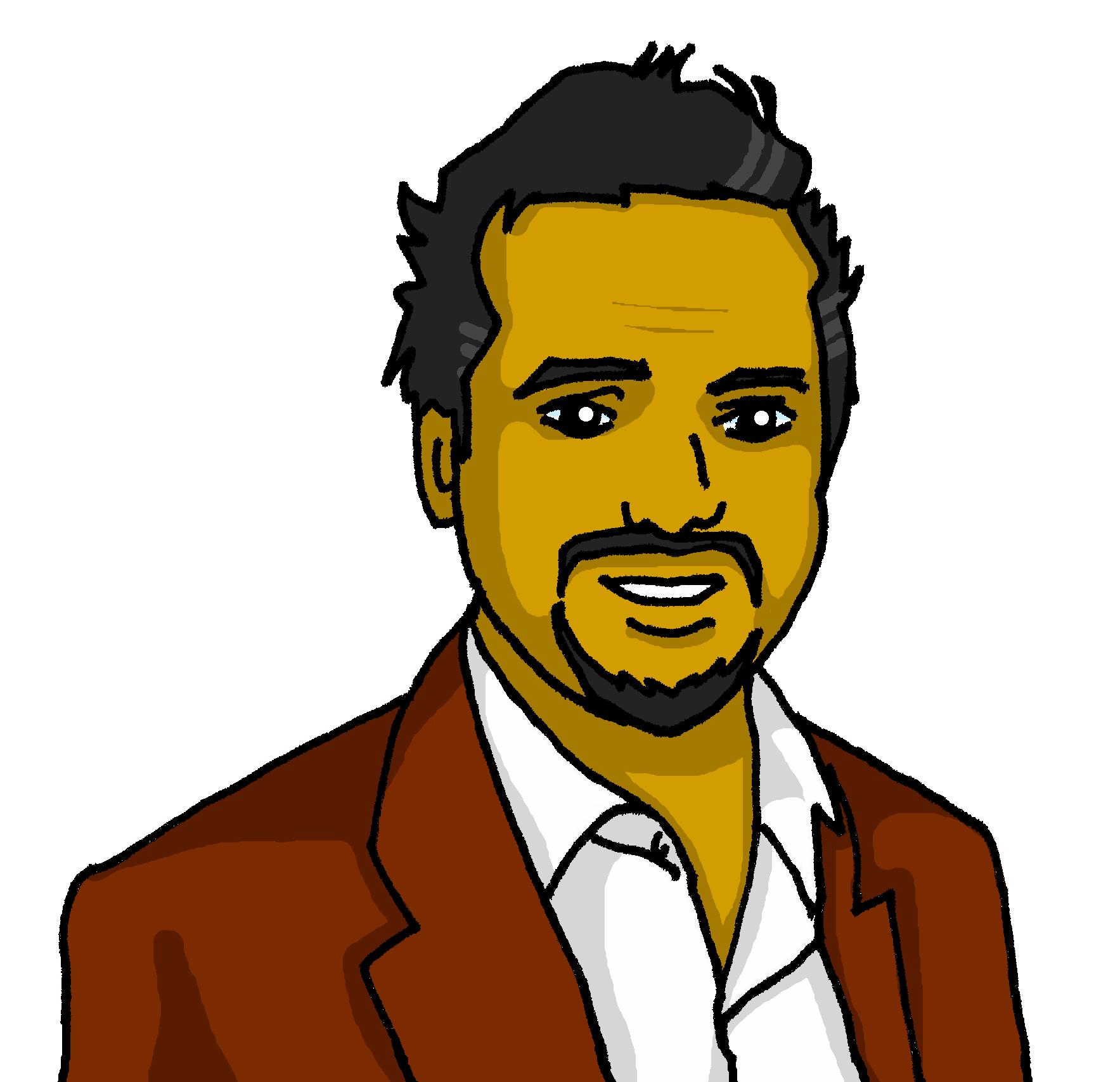 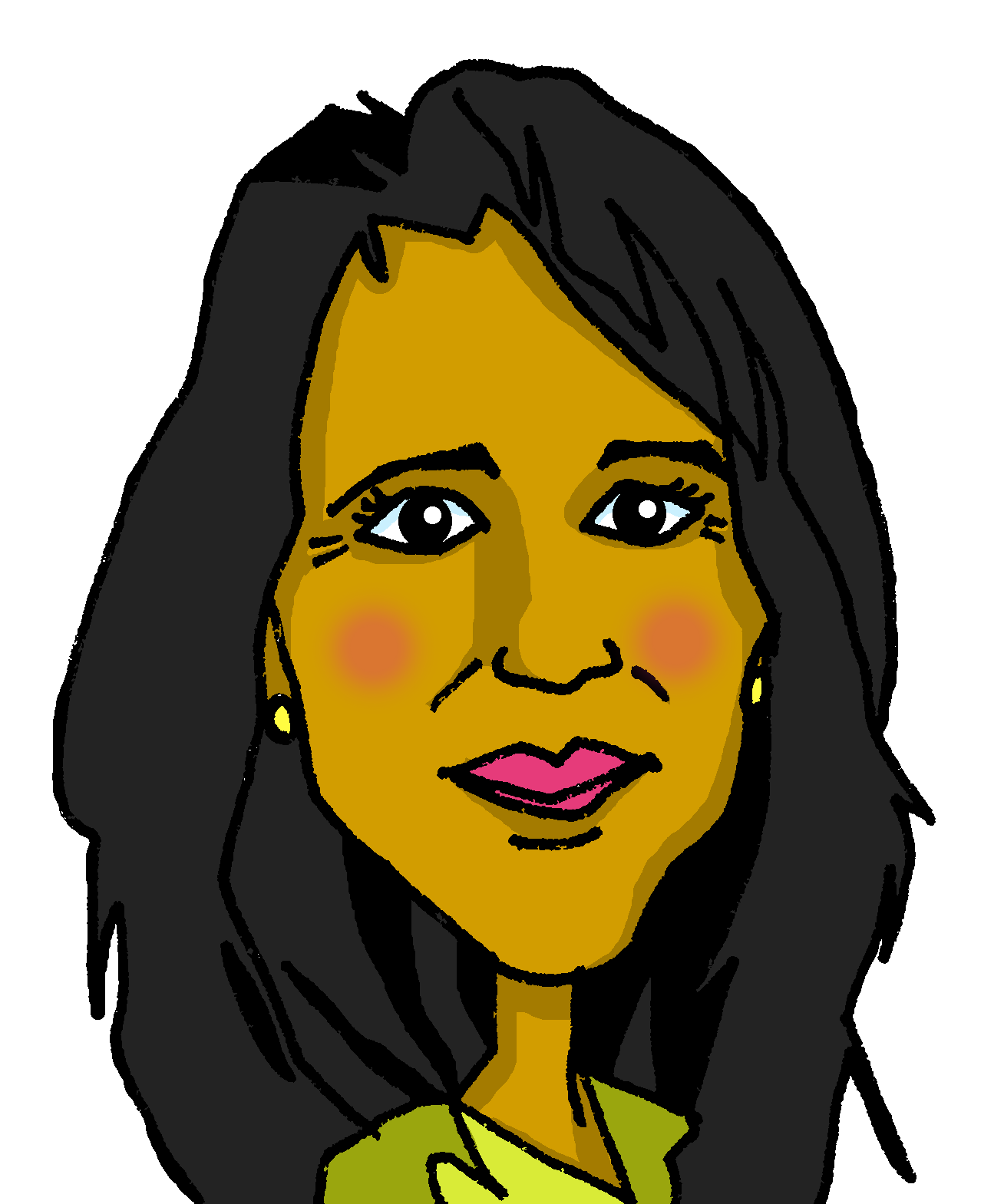 azul
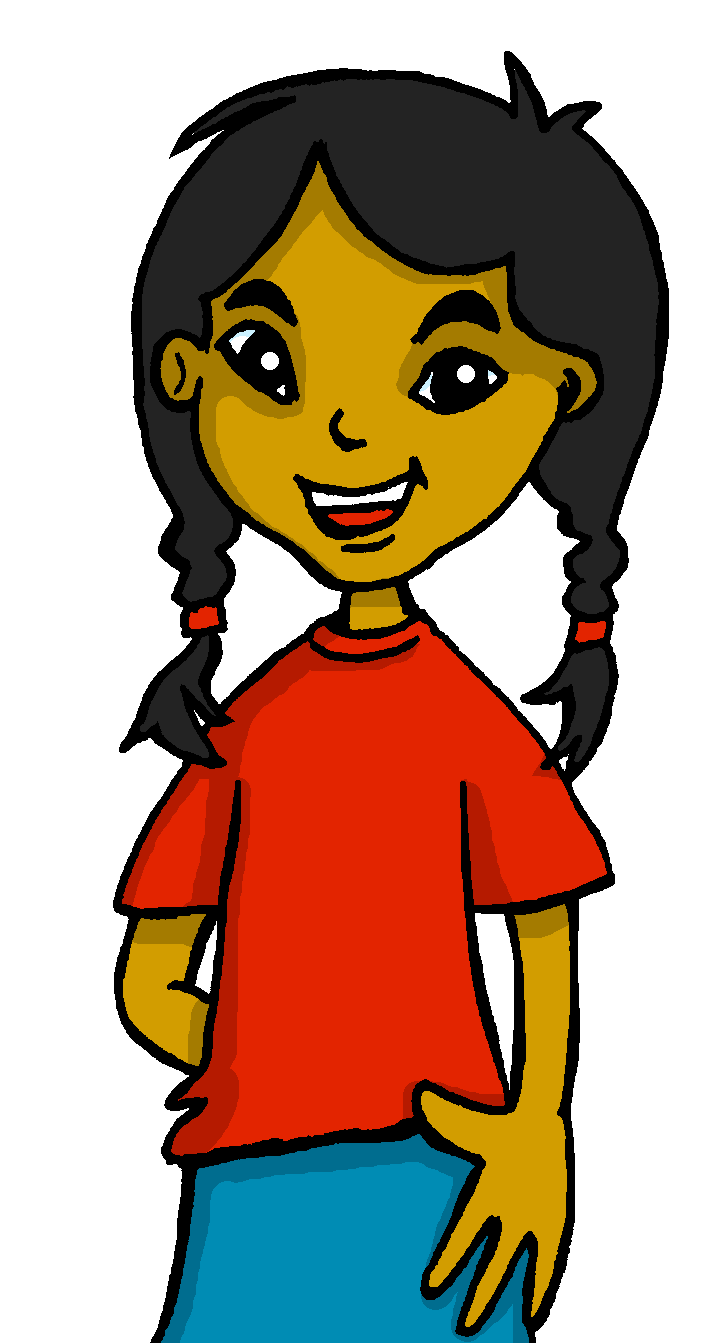 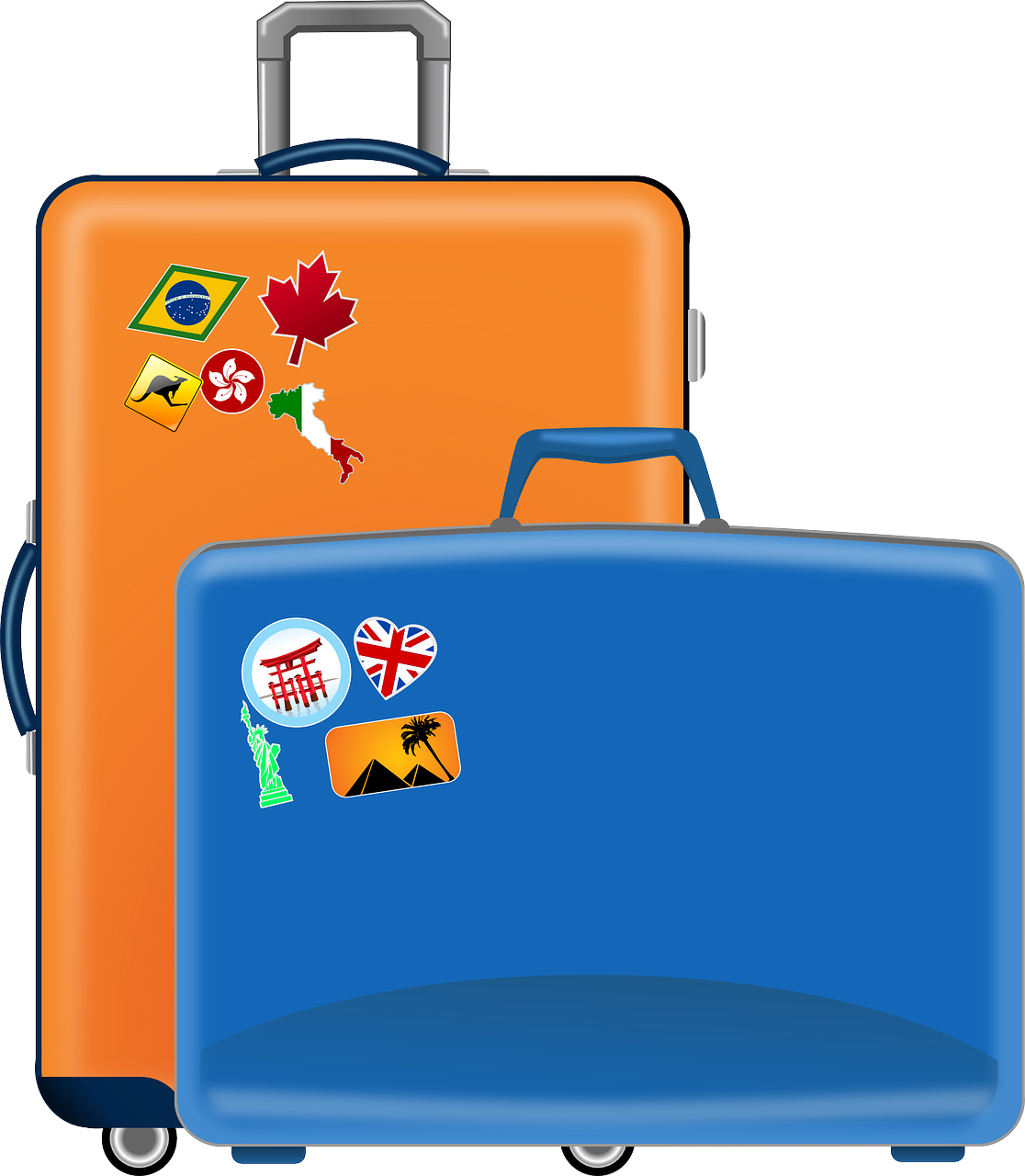 De viaje por España
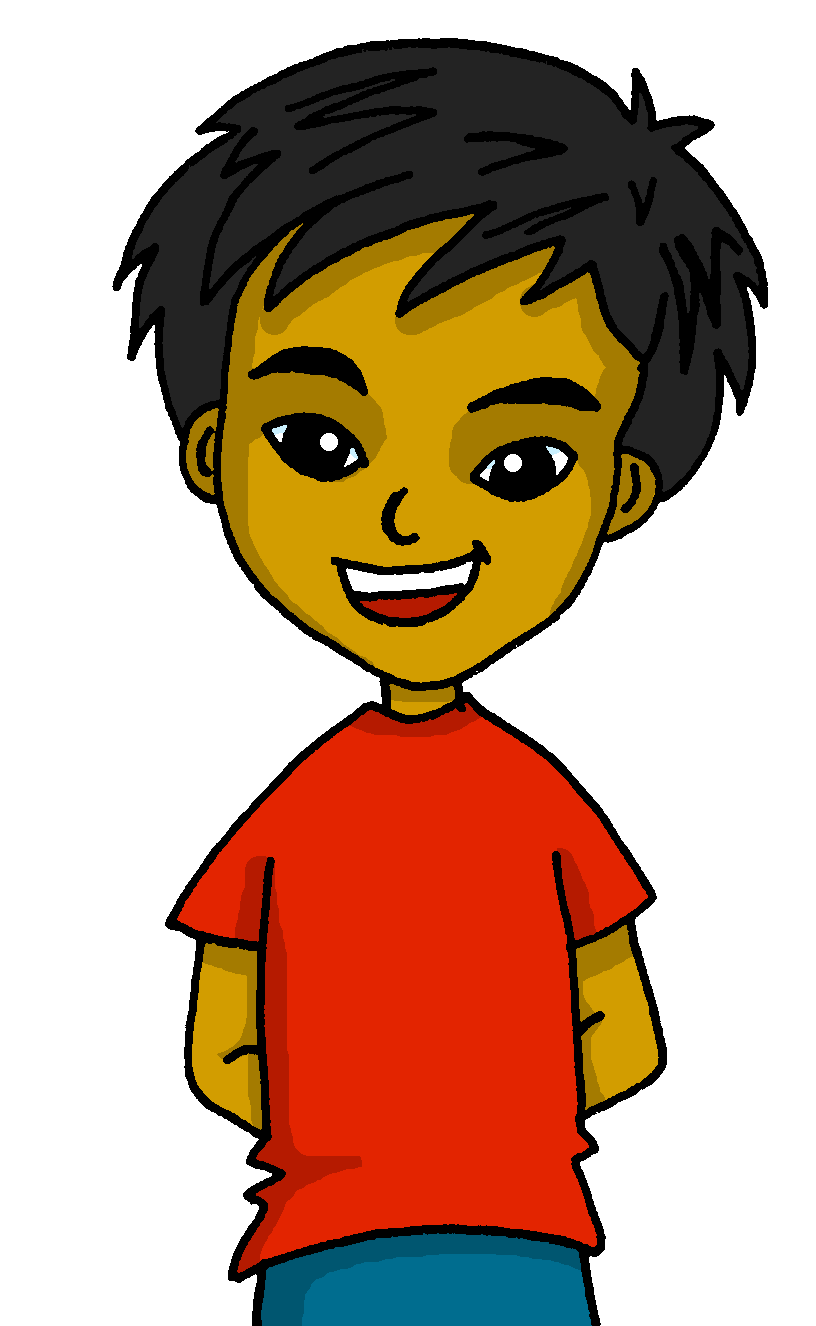 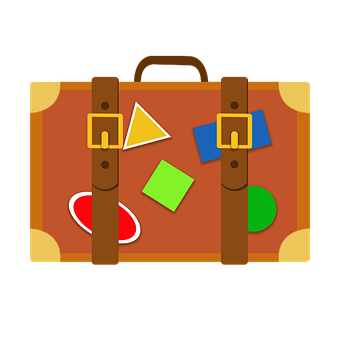 Follow ups 1-5
[Speaker Notes: Artwork by Steve Clarke. All additional pictures selected are available under a Creative Commons license, no attribution required.

The frequency rankings for words that occur in this PowerPoint which have been previously introduced in the resources are given in the SOW (excel document) and in the resources that first introduced and formally re-visited those words. 

Phonics: SSC revisited
Vocabulary (new words in bold): querer, quiero, quieres, quiere [58] avión [1399] probar [959] aburrido [3917]
Revisit 1: aeropuerto [2492] bandera [2446] puerto [1077] río [496]
Revisit 2: ir [33] voy  vas va estar [21] estoy estás está cine [952] costa [896] mercado [487] teatro [605] 

Source: Davies, M. & Davies, K. (2018). A frequency dictionary of Spanish: Core vocabulary for learners (2nd ed.). Routledge: London

For any other words that occur incidentally in this PowerPoint, frequency rankings will be provided in the notes field wherever possible.

cada [107]]
Follow up 1:
SSC Repaso
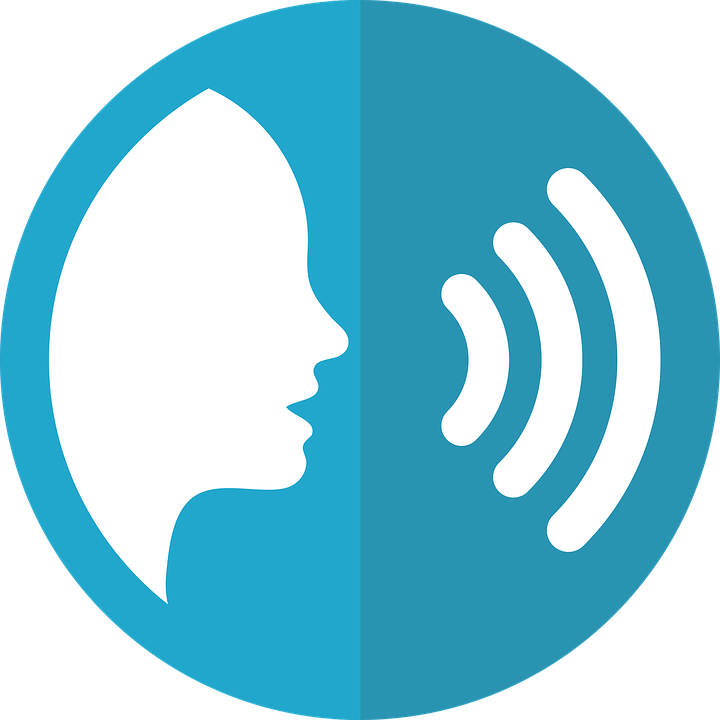 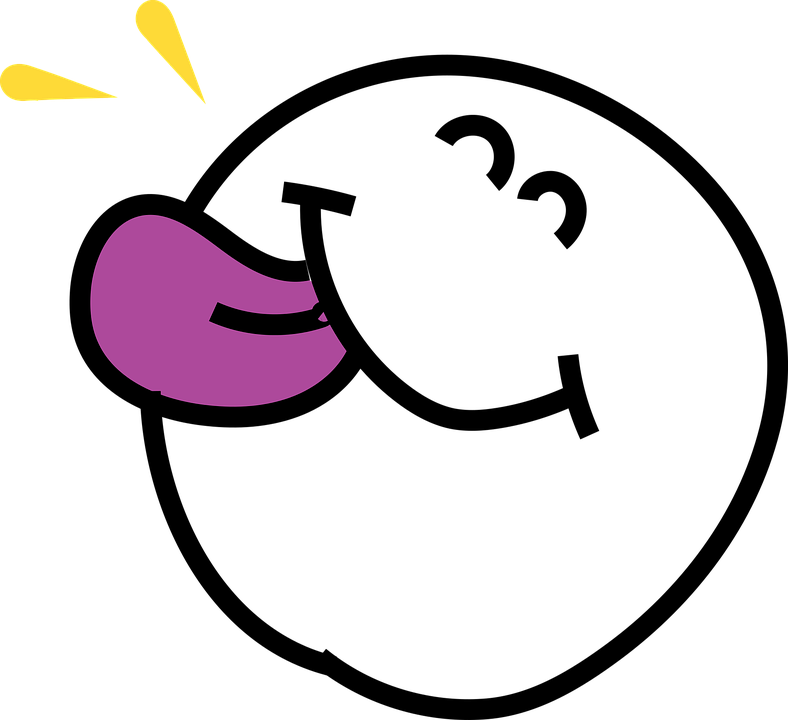 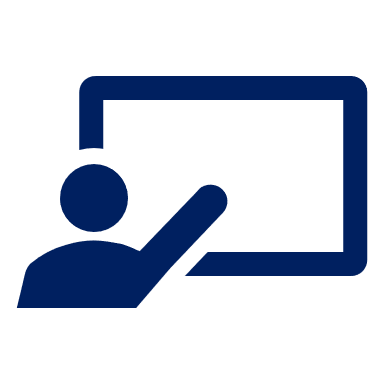 Practica el trabalenguas.
pronunciar
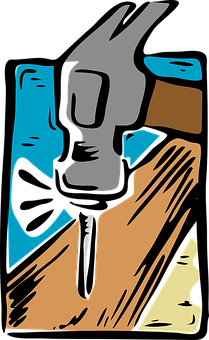 Pablito clavó un clavito

¿Qué clavito clavó Pablito?

El clavo quedó clavado

¡Claro! Lo clavó Pablito
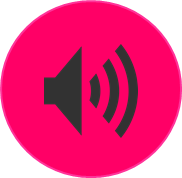 60
(Pablito nailed a tiny nail)
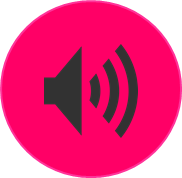 (What tiny nail did Pablito nail?)
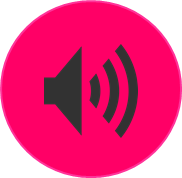 (The nail stayed nailed)
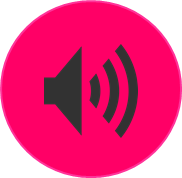 0
(Of course! Pablito nailed the tiny nail)
INICIO
[Speaker Notes: Timing: 5 minutes 
 
Aim: to revisit several SSCs and develop phonological confidence

Procedure:1. Pupils read the texts aloud in pairs
2. Click on the play button to listen to each line
3. Move to next slide to play the video and encourage pupils to join,]
SSC Repaso
Follow up 1:
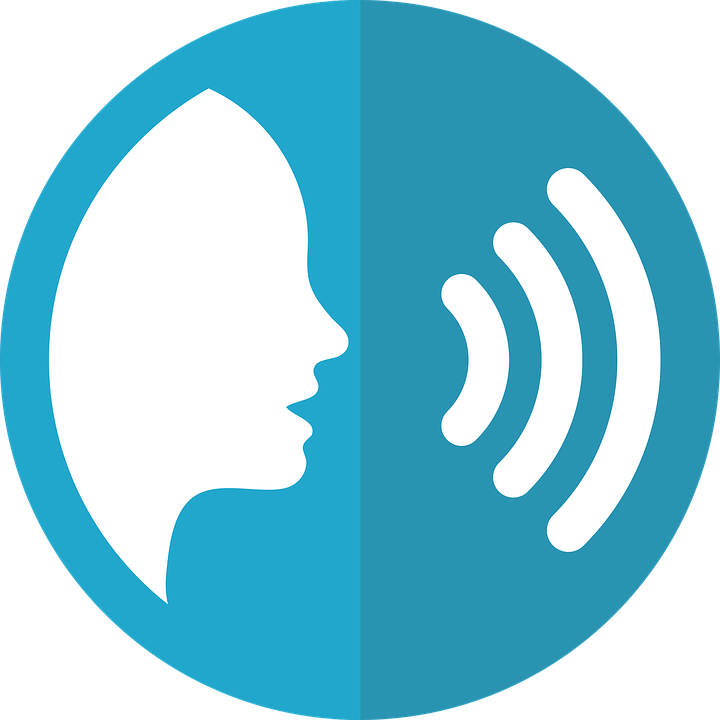 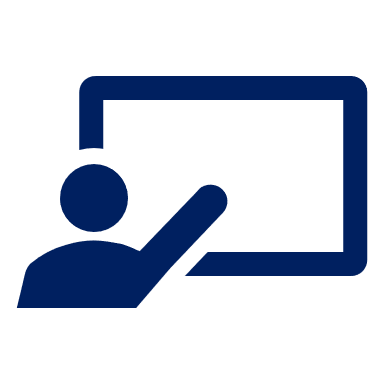 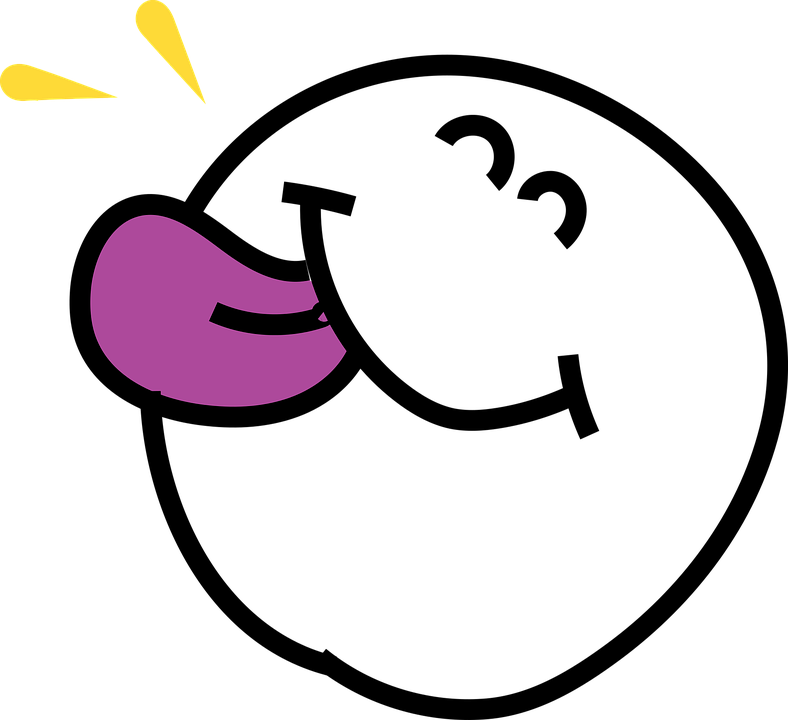 Escucha y practica.
pronunciar
[Speaker Notes: Timing: 5 minutes 
 
Aim: to revisit several SSCs and develop phonological confidence

Procedure:1. Pupils read the texts aloud in pairs
2. Click on the play button to listen to each line

https://www.youtube.com/watch?v=7p4AxvnYDbA&ab_channel=123Andr%C3%A9s]
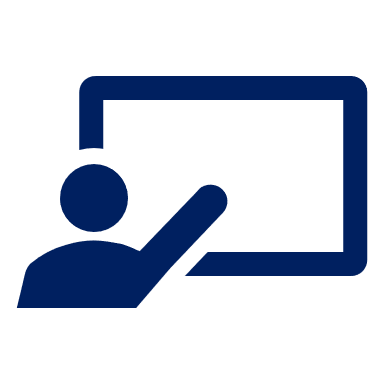 Follow up 2
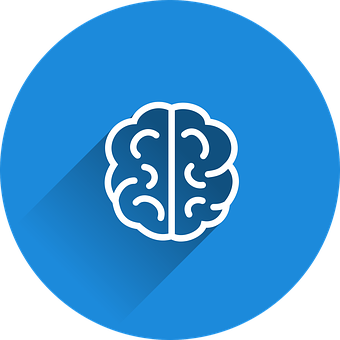 Escribe nueve palabras en inglés.
¡Bingo!
¿Tienes 3? Responde ‘línea’
palabras
¿Tienes 9? Responde ‘bingo’
quiere
quiero
aburrido
quieres
probar
el avión
el verano
la gente
línea
bingo
descansar
el viaje
la ciudad
ir
[Speaker Notes: Timing: 5 minutes

Aim: to practise written comprehension of this week’s new language.

Procedure:1. Pupils choose any 9 of the words from the Spanish table and write them into their grid in English..
2. Teacher then calls out the Spanish for any of the 16 words in the table in whichever order.
3. Pupils call ‘línea’ when they have any three in a row (vertical, horizontal, or diagonal) and then ‘bingo’ again for the first full house.]
Adjectives following the noun
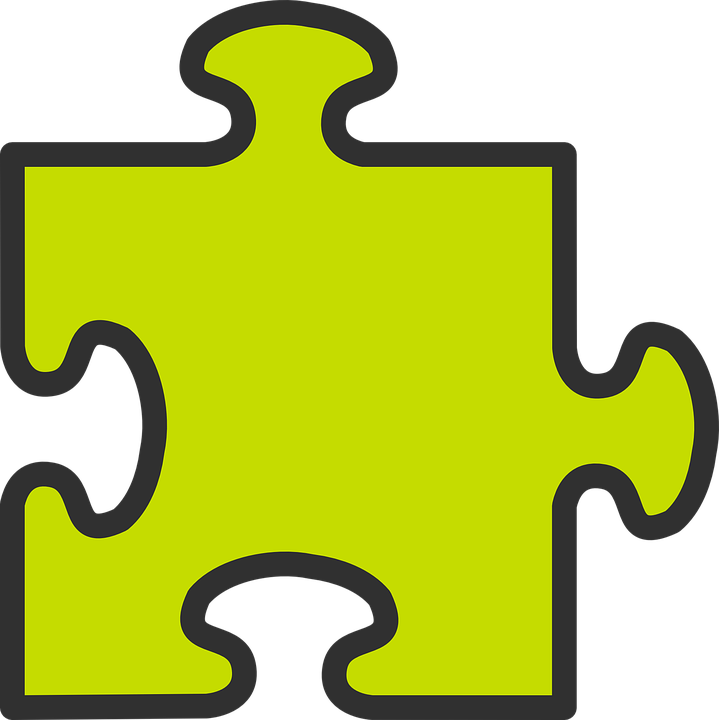 Follow up 3:
We have learned that many adjectives follow the noun:
adjective
noun
Quiero ir a una playa bonita.
adjective
noun
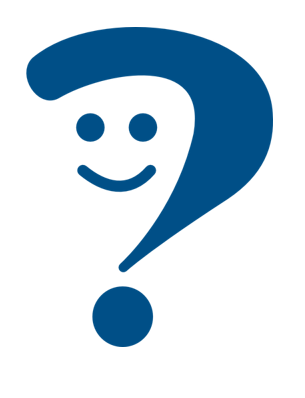 I want to go to a beautiful beach.
They also agree (match) in gender (masculine or feminine)and number (singular or plural) with the noun they are describing.
When we describe more than one person or animal, we add an ‘s’ after‘o’, ‘a’ and ‘e’.
Quiero comer comida rápida.
Quiero ver montañas bonitas.
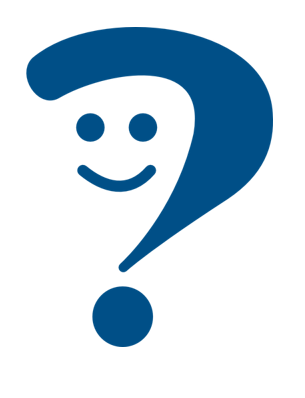 I want to see beautiful mountains.
I want to eat fastfood.
Quiero visitar un teatro bonito.
Quiero ir a mercados bonitos.
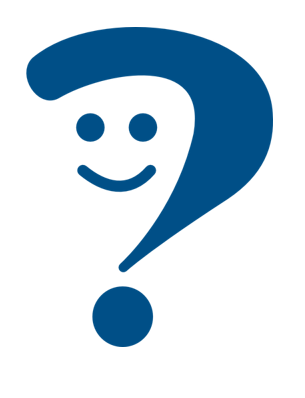 I want to visit a beautiful theatre.
I want to go to beautiful markets.
[Speaker Notes: Timing: 6-8 minutes (grammar reminder + translation practice, 6 slides).

Aim: to revisit post-nominal adjective agreement.

Procedure:
Read the grammar explanation on post-nominal adjective agreement.
Elicit English translations for the Spanish examples provided.]
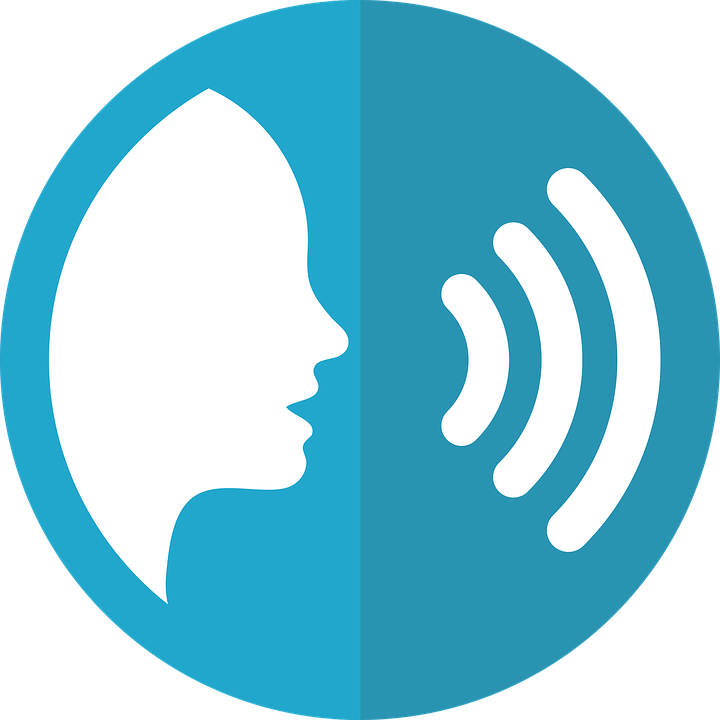 Follow up 3:
[1/5]
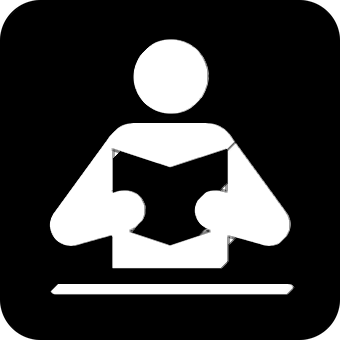 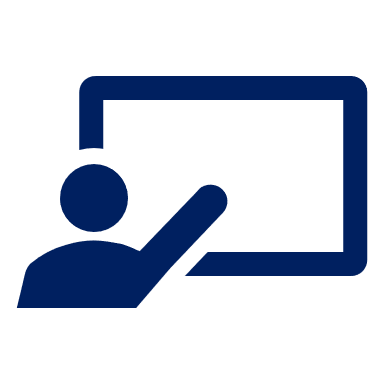 Traduce la frase al español.
hablar
leer
Quiero visitar un teatro importante.
30
I want to visit an important theatre.
visitar
importantes
importante
un teatro
quiere
quiero
0
⚠ You do not need all of the words!
INICIO
[Speaker Notes: Time: 6-8 minutes (5 slides)
Aim: to practise guided oral sentence building. Targeted features: postnominal regular gender agreement | revisit quiero | quiere | quieresProcedure:
1. Click for English sentence and Spanish prompt words.2. Click inicio to start the timer.
3. Pupils select from the words given to create and say the sentence out loud before the time elapses.4. Click for the Spanish sentence to appear.]
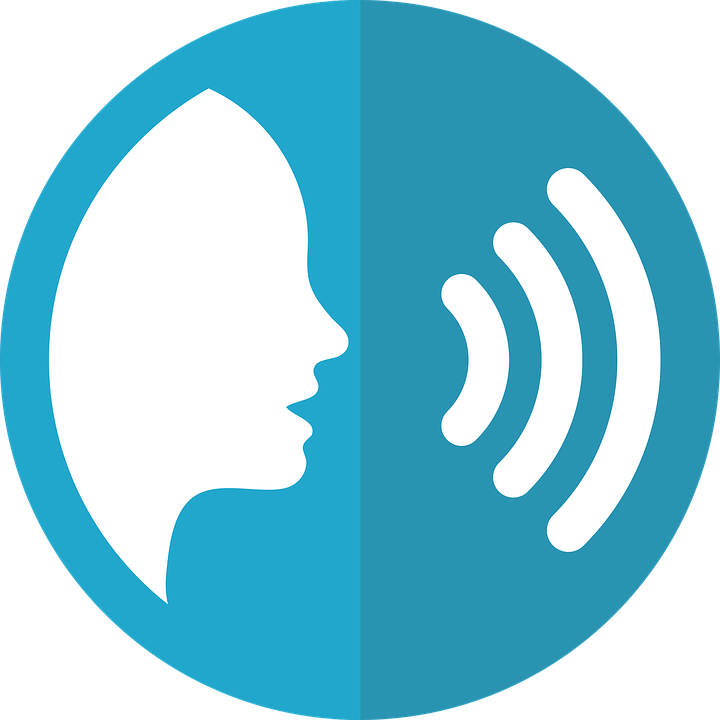 Follow up 3:
[2/5]
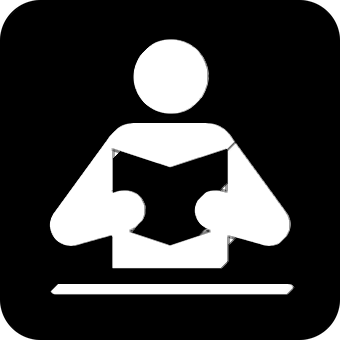 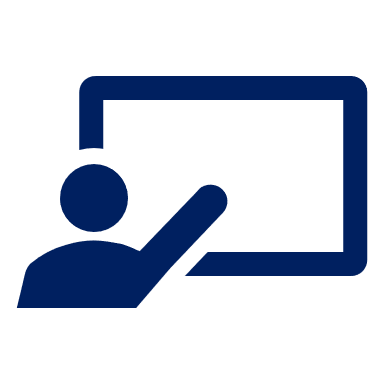 Traduce la frase al español.
hablar
leer
Quieres ver una película aburrida.
30
You want to watch a boring film.
leer
aburrido
aburrida
aburridas
ver
quieres
una película
quiero
0
⚠ You do not need all of the words!
INICIO
[Speaker Notes: Time: 6-8 minutes (5 slides)
Aim: to practise oral sentence building. Targeted features: postnominal regular gender agreement | revisit quiero | quiere | quieresProcedure:
1. Click for English sentence and Spanish prompt words.2. Click inicio to start the timer.
3. Pupils select from the words given to create and say the sentence out loud before the time elapses.4. Click for the Spanish sentence to appear.]
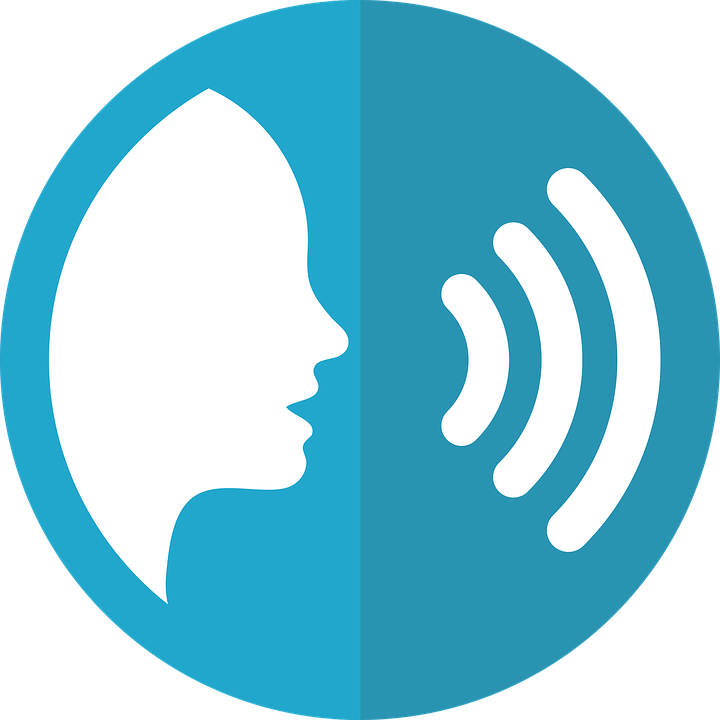 Follow up 3:
[3/5]
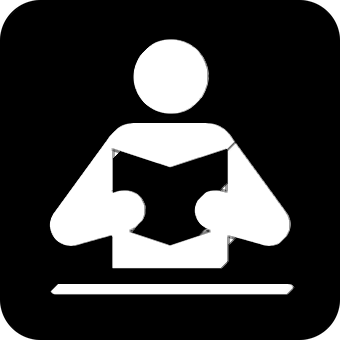 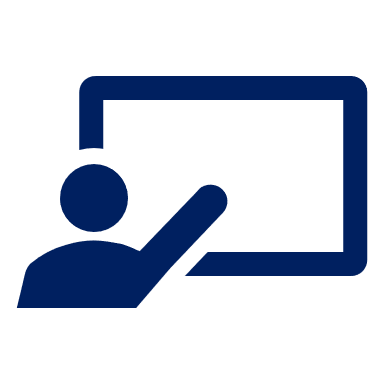 Traduce la frase al español.
hablar
leer
Quiero leer libros divertidos.
30
I want to read fun books.
libros
quiero
pasar
divertidas
divertidos
divertido
leer
quiere
0
⚠ You do not need all of the words!
INICIO
[Speaker Notes: Time: 6-8 minutes (5 slides)
Aim: to practise oral sentence building. Targeted features: postnominal regular gender agreement | revisit quiero | quiere | quieresProcedure:
1. Click for English sentence and Spanish prompt words.2. Click inicio to start the timer.
3. Pupils select from the words given to create and say the sentence out loud before the time elapses.4. Click for the Spanish sentence to appear.]
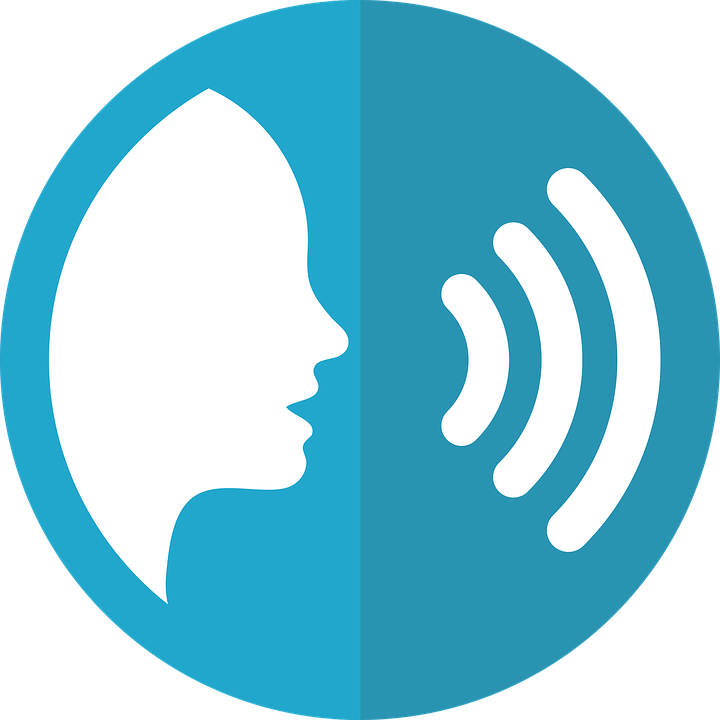 Follow up 3:
[4/5]
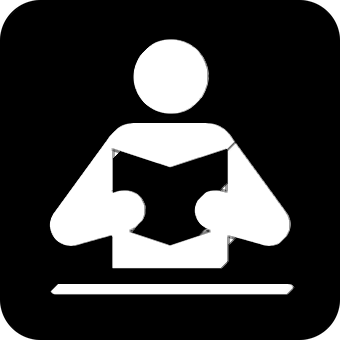 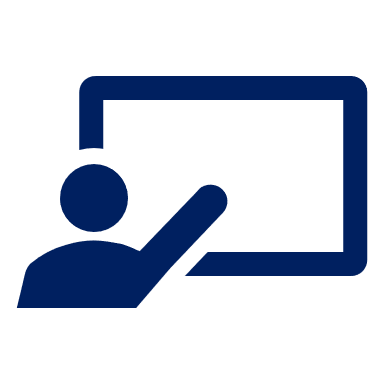 Traduce la frase al español.
hablar
leer
Quiero probar tapas pequeñas.
30
I want to try small tapas.
tapas
quiero
practicar
pequeñas
querer
pequeña
probar
quiere
0
⚠ You do not need all of the words!
INICIO
[Speaker Notes: Time: 6-8 minutes (5 slides)
Aim: to practise oral sentence building. Targeted features: postnominal regular gender agreement | revisit quiero | quiere | quieresProcedure:
1. Click for English sentence and Spanish prompt words.2. Click inicio to start the timer.
3. Pupils select from the words given to create and say the sentence out loud before the time elapses.4. Click for the Spanish sentence to appear.]
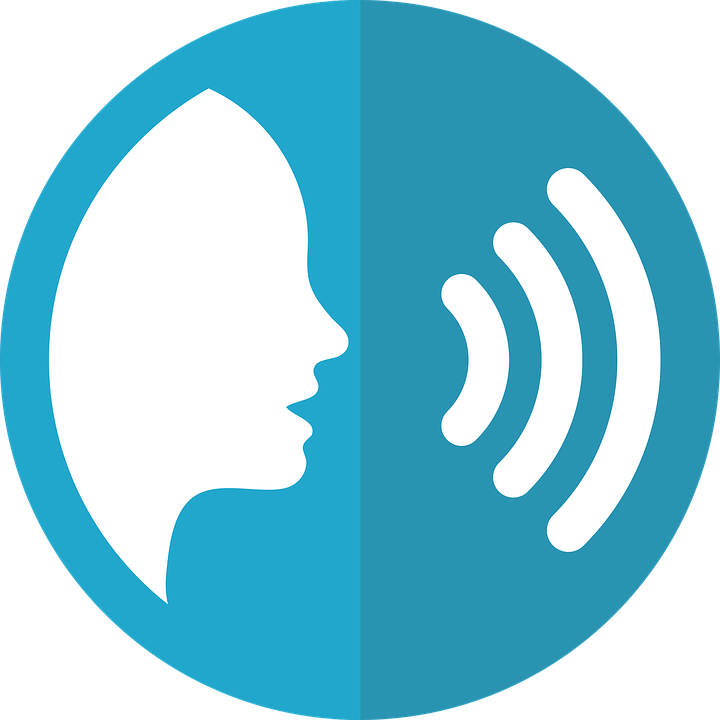 Follow up 3:
[5/5]
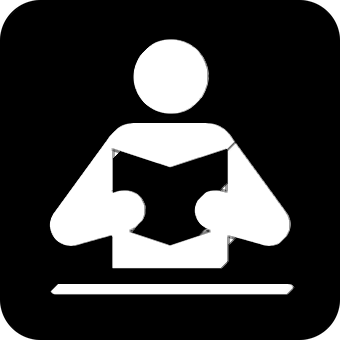 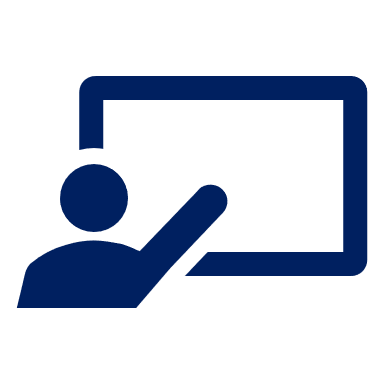 Traduce la frase al español.
hablar
leer
Quieres ir a ciudades tranquilas.
30
You want to go to quiet cities.
ciudades
tranquila
practicar
quiere
tranquilas
quieres
probar
tranquilos
0
⚠ You do not need all of the words!
INICIO
[Speaker Notes: Time: 6-8 minutes (5 slides)
Aim: to practise oral sentence building. Targeted features: postnominal regular gender agreement | revisit quiero | quiere | quieresProcedure:
1. Click for English sentence and Spanish prompt words.2. Click inicio to start the timer.
3. Pupils select from the words given to create and say the sentence out loud before the time elapses.4. Click for the Spanish sentence to appear.]
Saying what you want to do
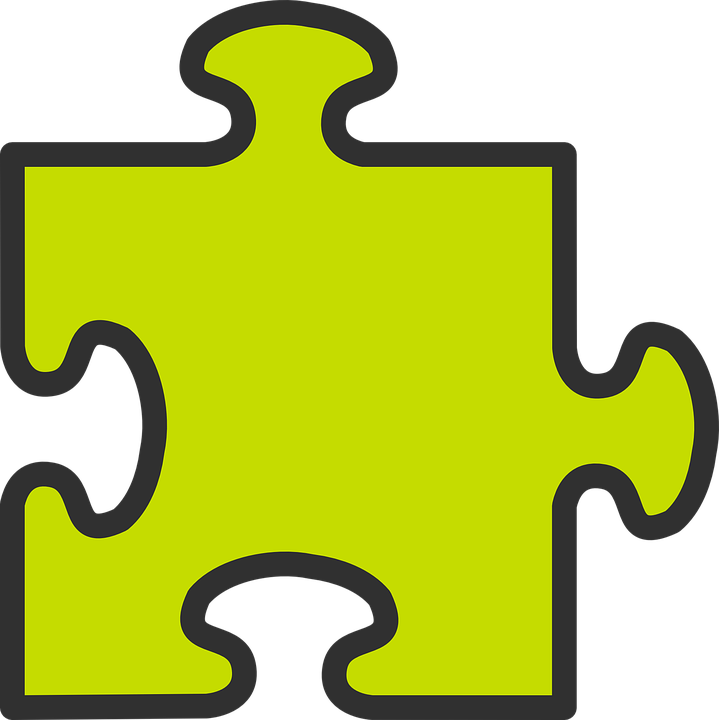 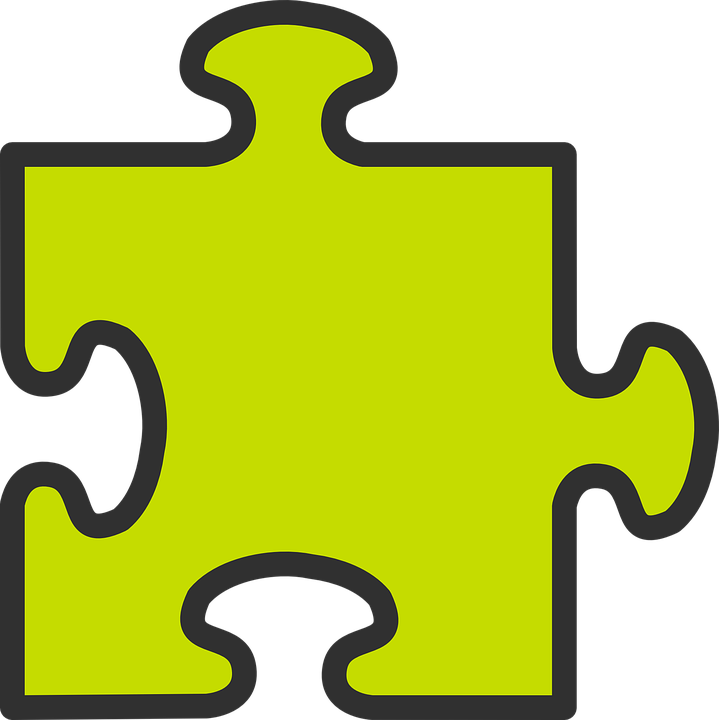 Follow up 4:
[querer: to want, wanting]
In Spanish, the verb ‘querer’ is followed by the infinitive verb.
‘Querer’ does not follow the general rules.
‘quer’ changes to ‘quier’
Quiero nadar en el mar.
As usual, the verb endings change to match the person of the verb.
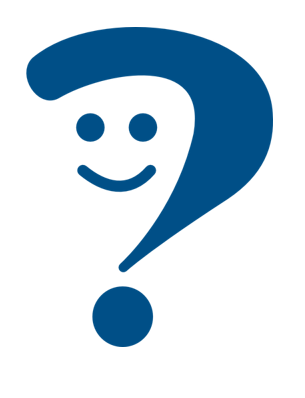 I want to swim in the sea.
Quieres ir a la playa.
Quiere ir a la montaña.
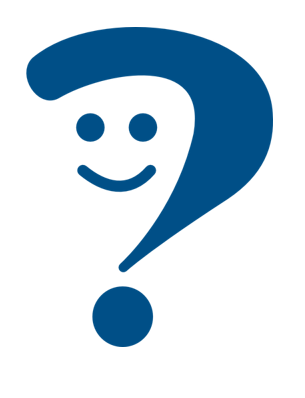 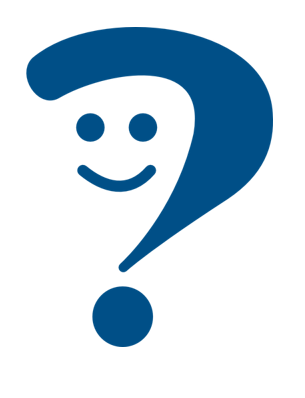 You want to go to the beach.
S/he wants to go to the beach.
 Same endings as for all –er verbs
[Speaker Notes: Timing: 5 minutes (grammar reminder + translation practice, 6 slides).

Aim: to revisit post-nominal adjective agreement.

Procedure:
Read the grammar explanation on post-nominal adjective agreement.
Elicit English translations for the Spanish examples provided.]
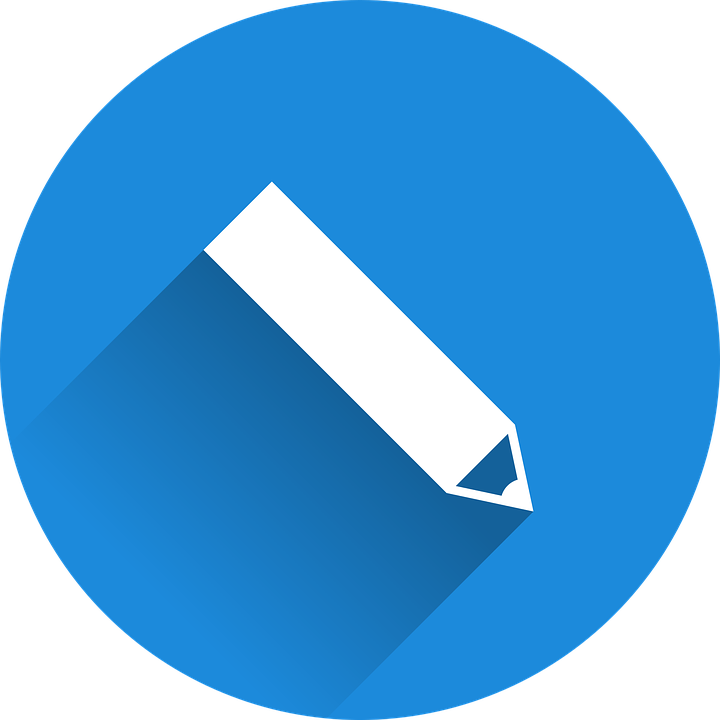 Follow up 4:
Quique planea el viaje de Luis.
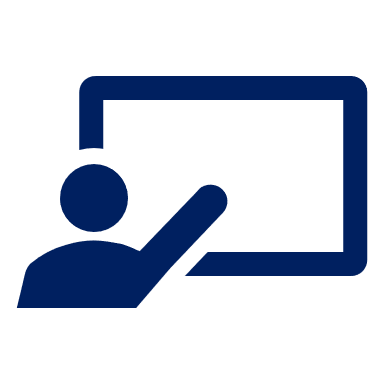 ¿Qué quiere hacer cada uno?
Escribe 6 frases.
escribir
[I]
[Luis = he]
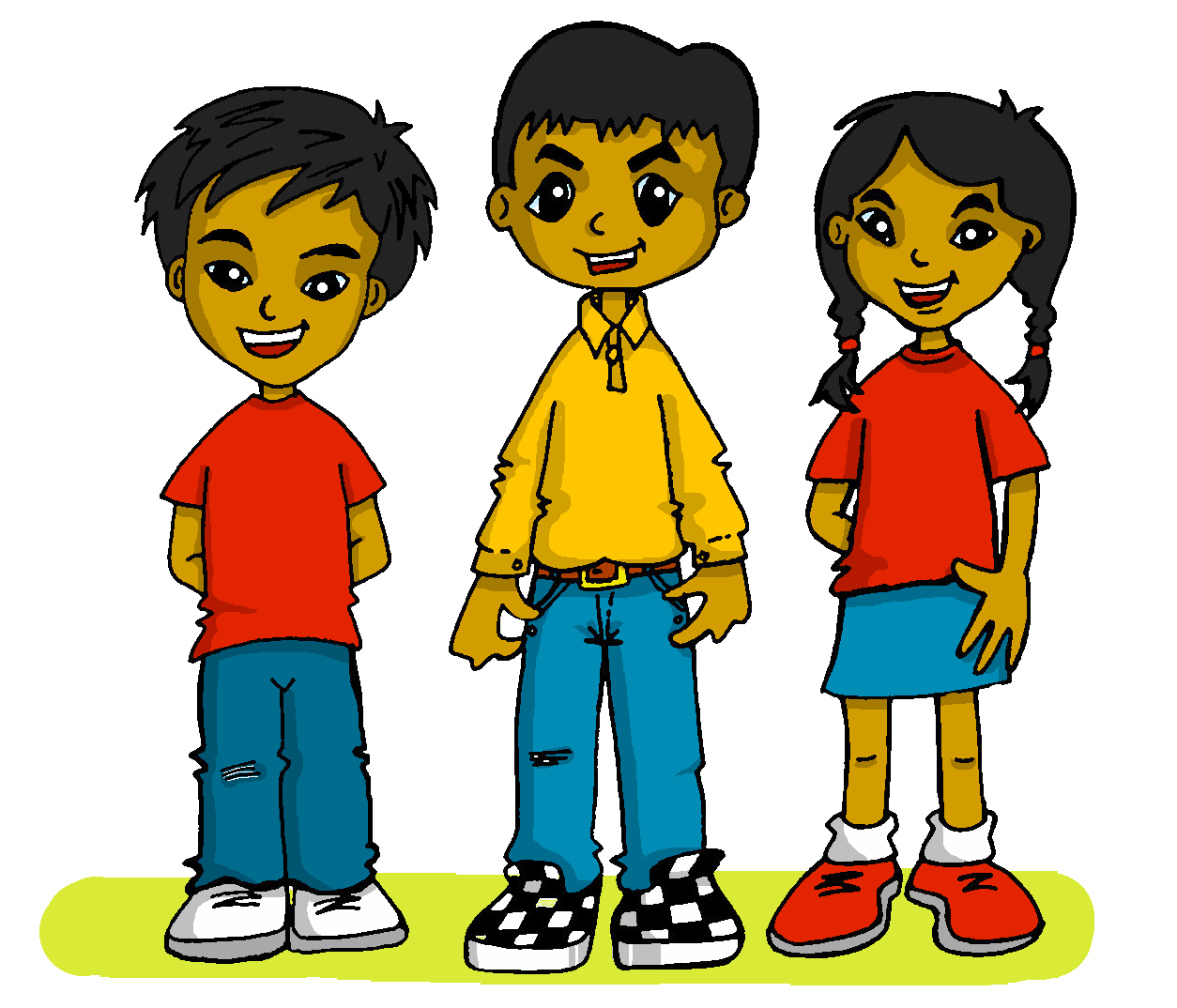 [You]
cada – each
[Speaker Notes: Timing: 10 minutes 
Aim: to practise more independent written production of singular persons of querer and postnominal adjective agreement, drawing on a variety of previously taught vocabulary.

Procedure:
Pupils write sentences using the singular persons of querer. Ensure they write at least one for each person of a total of 6 sentences. 

Note: Teachers can add a list of verbs and adjectives to the slide to help pupils, if needed. E.g.
- ir, descansar, hablar, visitor, aprender, ver, practicar, ir, probar.

- grande, tranquilo, cómodo, amable, diferente, importante, elegante, divertido

cada [107]]
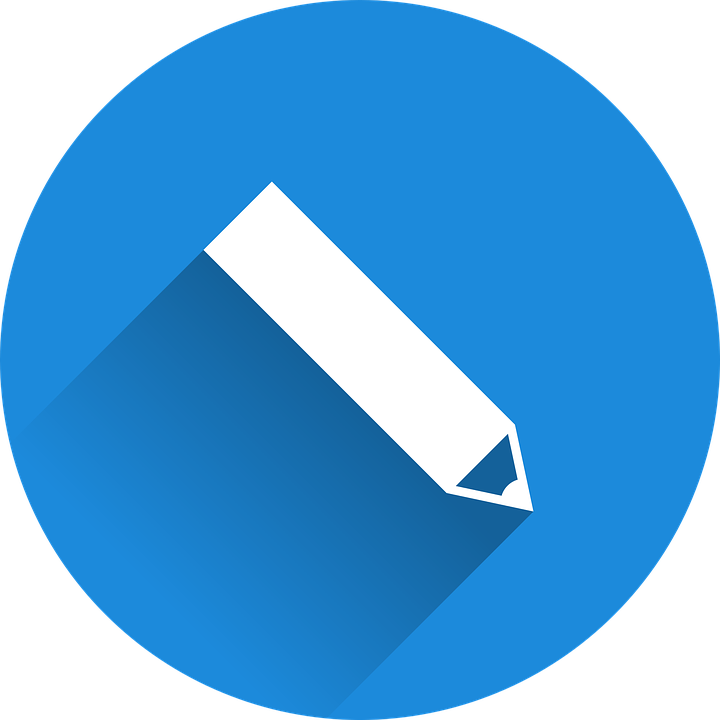 Follow up 4:
Quique planea el viaje de Luis.
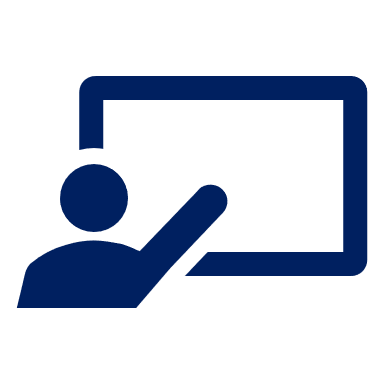 Corrige tus respuestas.
escribir
[I]
Quiero ir a una montaña grande.
Quiero descansar en una cama cómoda.
Quiero hablar con gente amable.
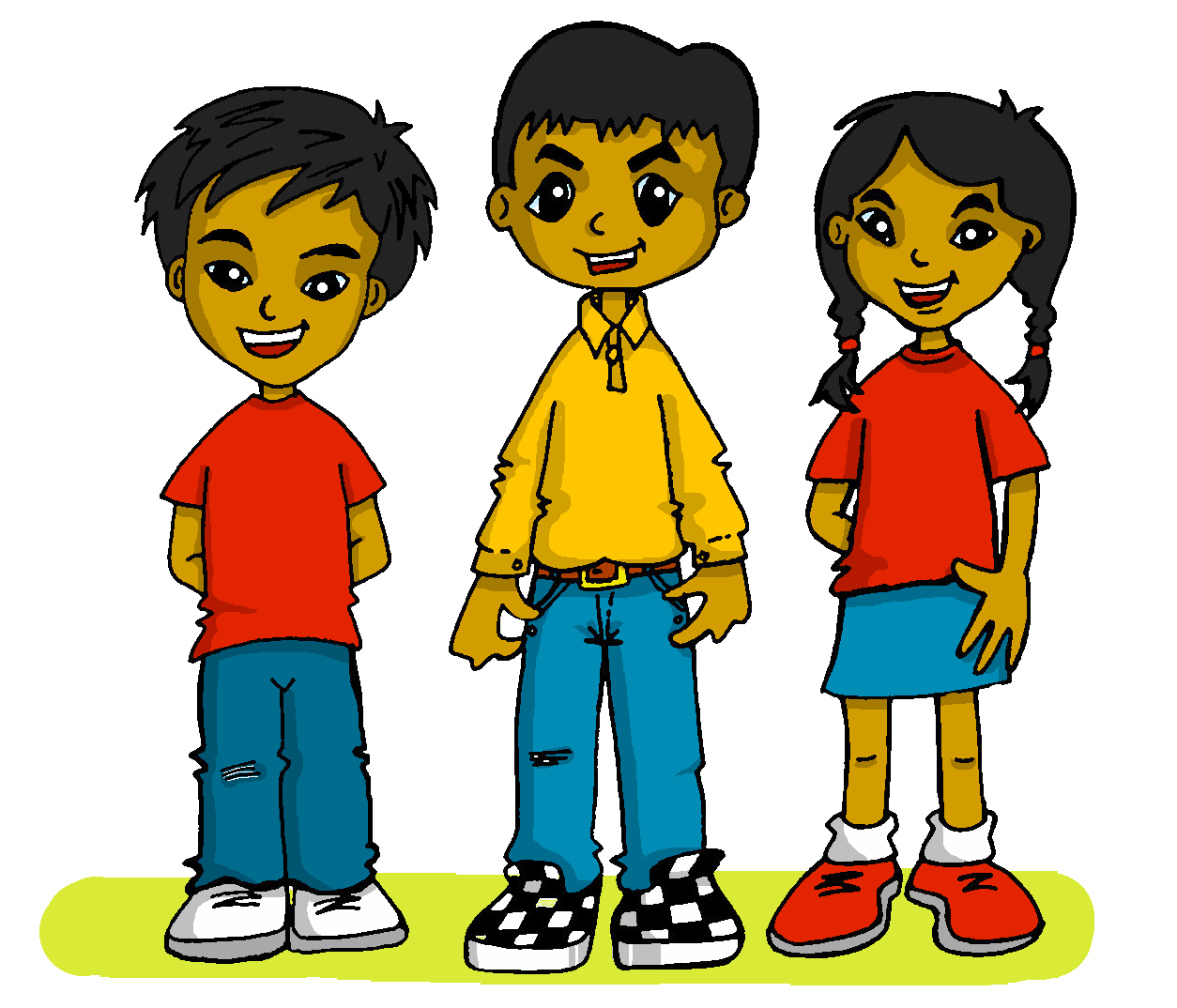 cada – each
[Speaker Notes: Timing: 10 minutes 
Aim: to practise more independent written production of singular persons of querer and postnominal adjective agreement, drawing on a variety of previously taught vocabulary.

Procedure:
Pupils write sentences using the singular persons of querer. Ensure they write at least one for each person of a total of 6 sentences. 

Note: Teachers can add a list of verbs and adjectives to the slide to help pupils, if needed. E.g.
- ir, descansar, hablar, visitor, aprender, ver, practicar, ir, probar.

- grande, tranquilo, cómodo, amable, diferente, importante, elegante, divertido]
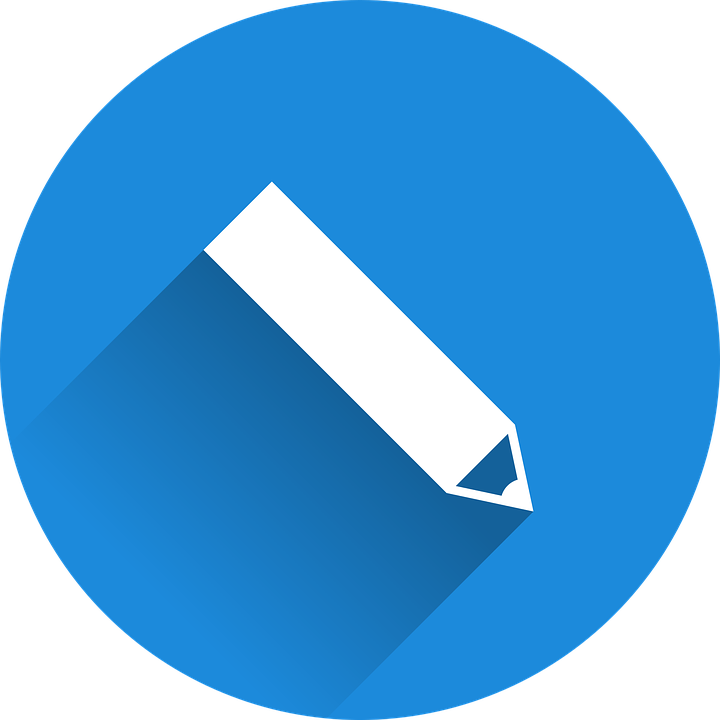 Follow up 4:
Quique planea el viaje de Luis.
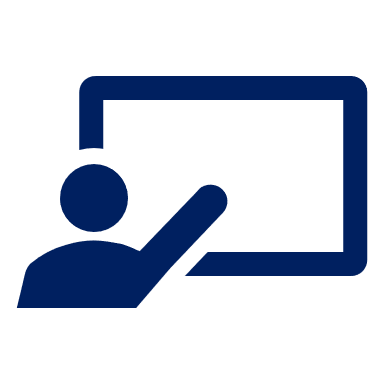 Corrige tus respuestas.
escribir
[You]
Quieres practicar un deporte diferente.
Quieres ir a un festival importante.
Quieres probar una paella grande.
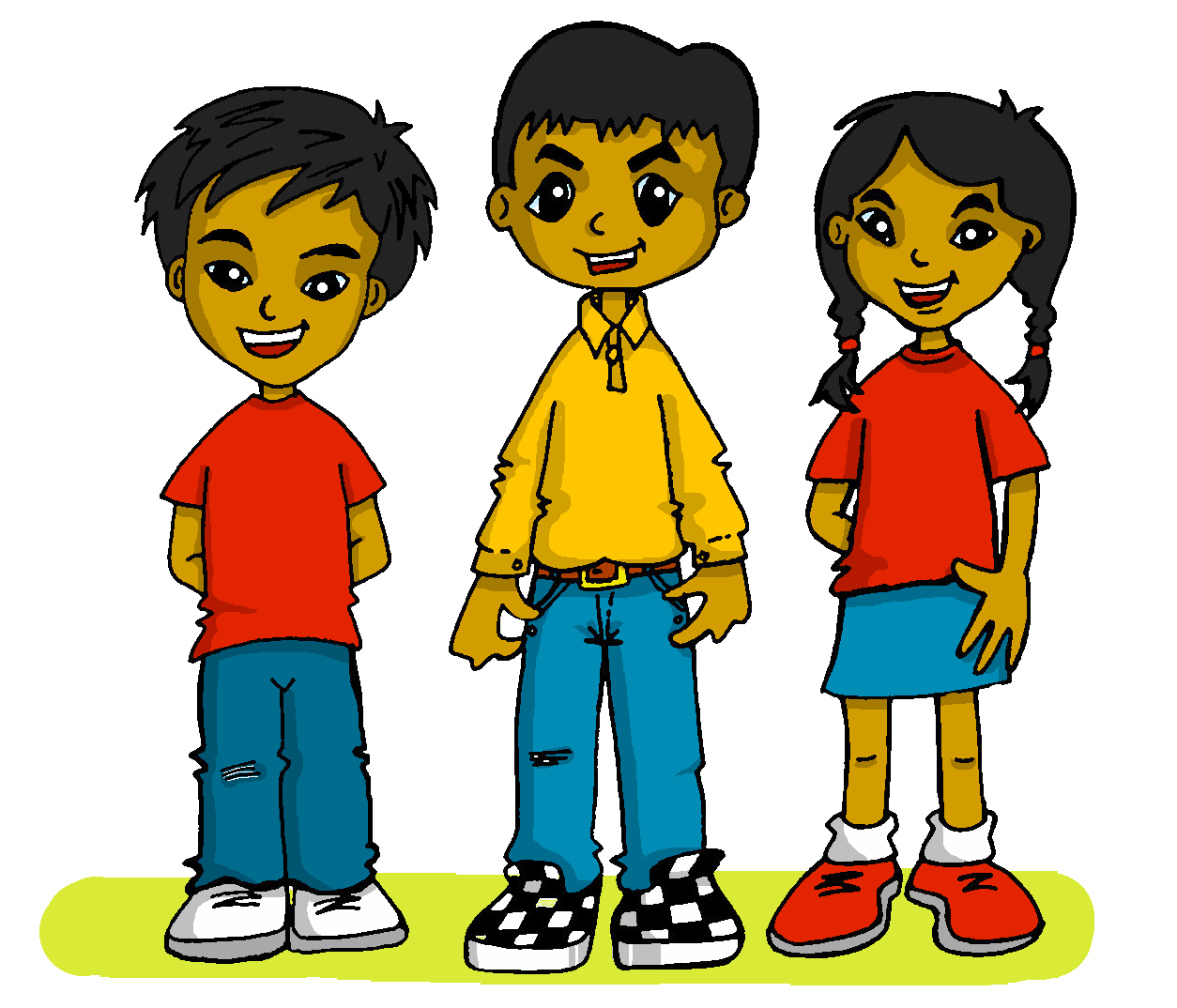 cada – each
[Speaker Notes: Timing: 10 minutes 
Aim: to practise more independent written production of singular persons of querer and postnominal adjective agreement, drawing on a variety of previously taught vocabulary.

Procedure:
Pupils write sentences using the singular persons of querer. Ensure they write at least one for each person of a total of 6 sentences. 

Note: Teachers can add a list of verbs and adjectives to the slide to help pupils, if needed. E.g.
- ir, descansar, hablar, visitor, aprender, ver, practicar, ir, probar.

- grande, tranquilo, cómodo, amable, diferente, importante, elegante, divertido]
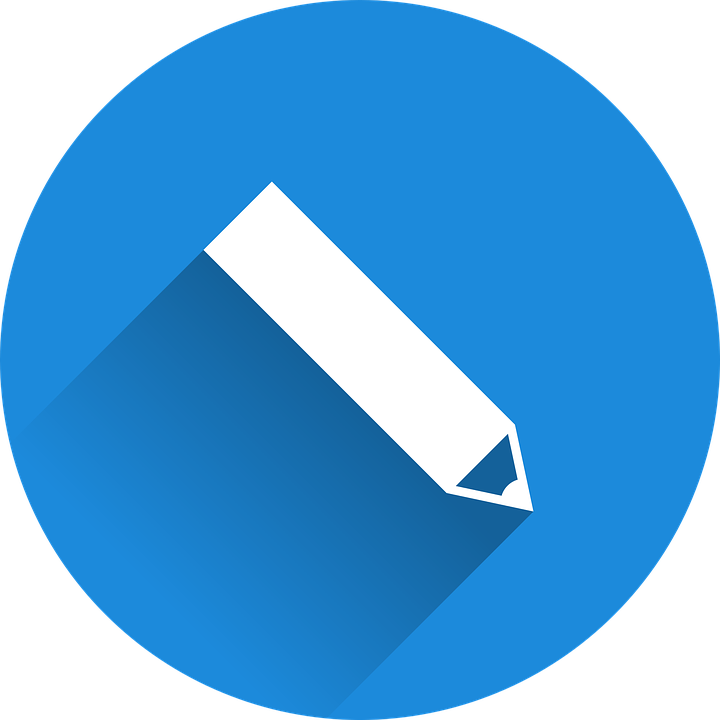 Follow up 4:
Quique planea el viaje de Luis.
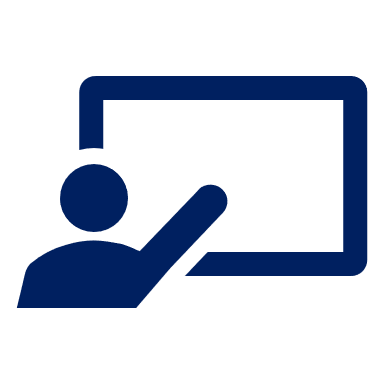 Corrige tus respuestas.
escribir
[Luis = he]
Quiere visitar un pueblo tranquilo.
Quiere aprender un baile divertido, el flamenco.
Quiere ver un desfile elgante.
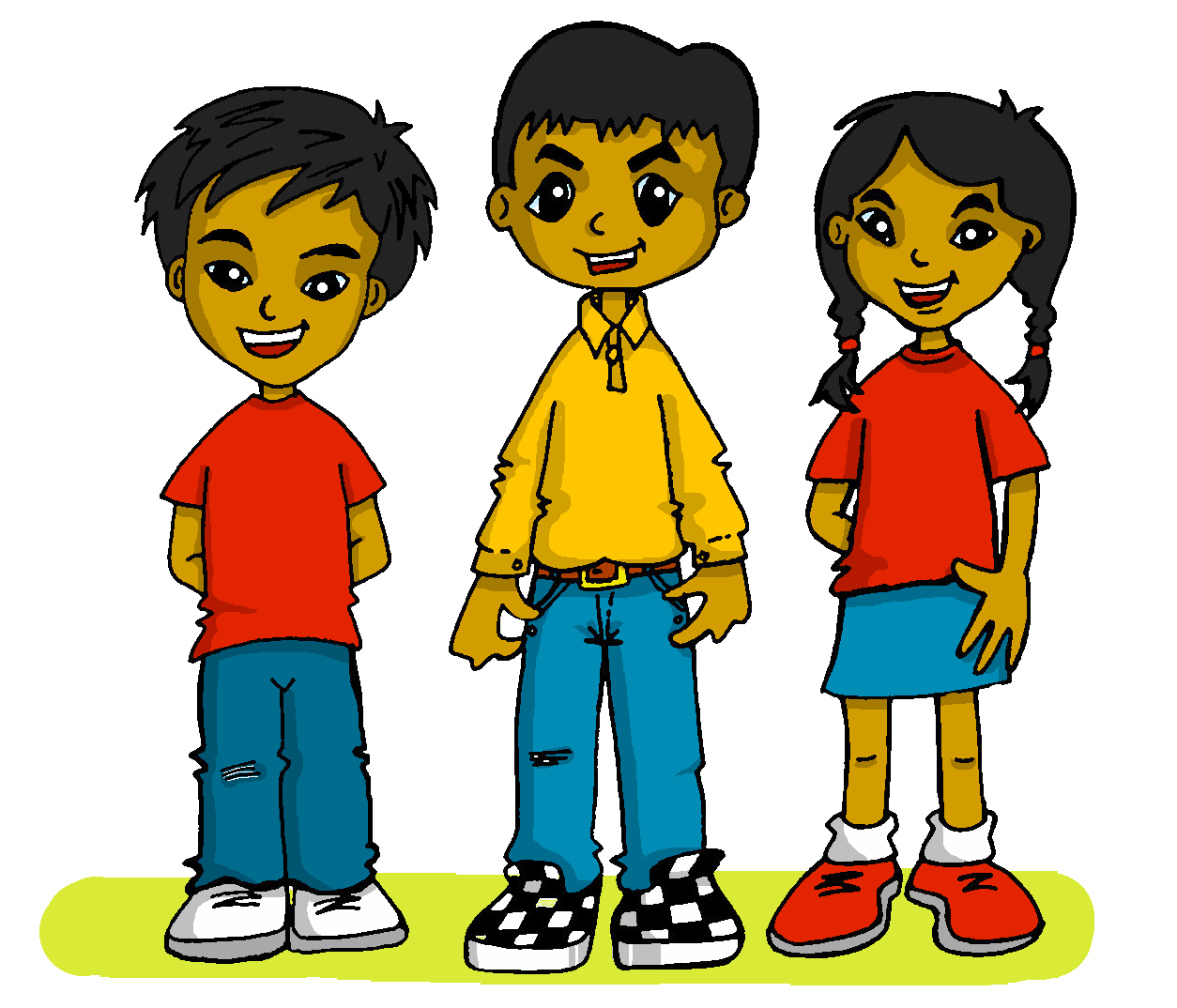 cada – each
[Speaker Notes: Timing: 10 minutes 
Aim: to practise more independent written production of singular persons of querer and postnominal adjective agreement, drawing on a variety of previously taught vocabulary.

Procedure:
Pupils write sentences using the singular persons of querer. Ensure they write at least one for each person of a total of 6 sentences. 

Note: Teachers can add a list of verbs and adjectives to the slide to help pupils, if needed. E.g.
- ir, descansar, hablar, visitor, aprender, ver, practicar, ir, probar.

- grande, tranquilo, cómodo, amable, diferente, importante, elegante, divertido]

follow up extra:
Escribe en inglés: can you get at least 15 points?
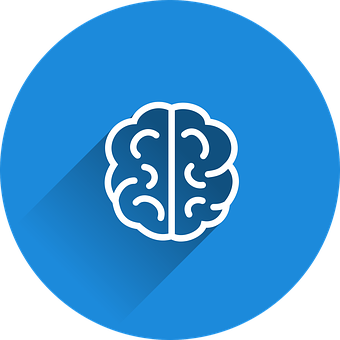 vocabulario
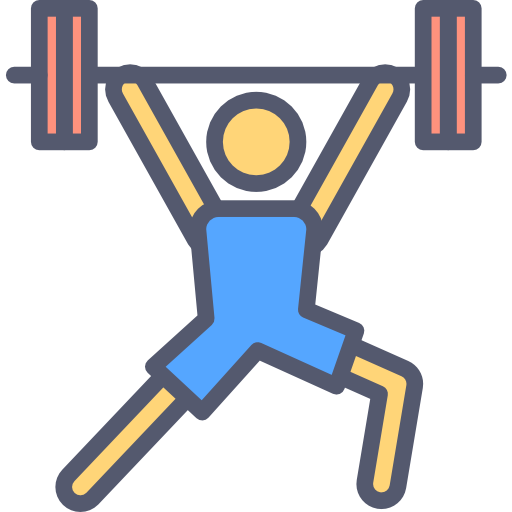 (the) theatre
(the) coast
s/he goes
x3
You go
(the) city
(the) market
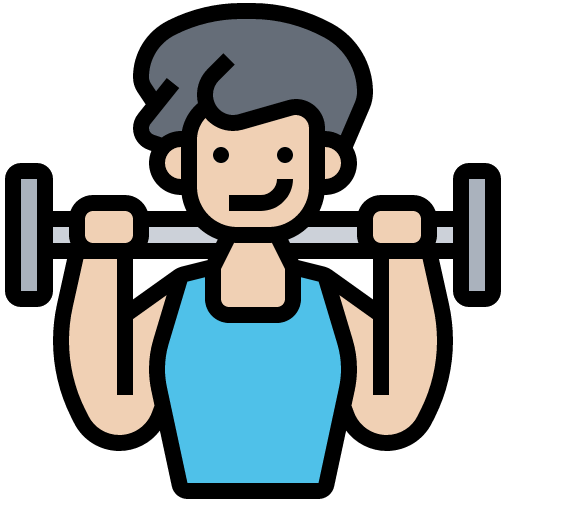 (the) river
I go
to go, going
x2
(the) flag
(the) airport
(the) port
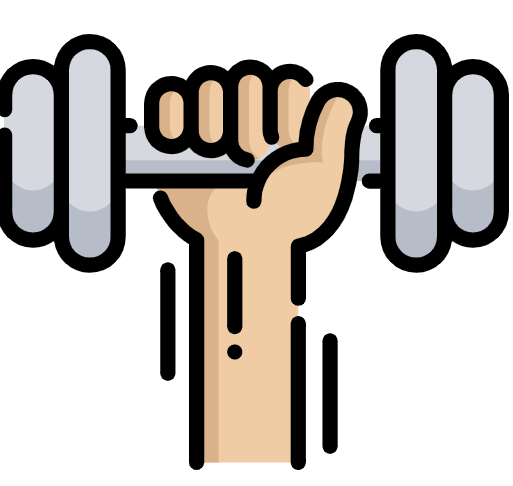 s/he wants
I want
boring
x1
(the) plane
You want
to try, trying
[Speaker Notes: Timing: 7 mniutes

Aim: to practise written comprehension of vocabulary from this week and this week’s revisited sets (next slide).

Procedure:
1. Give pupils a blank grid.  They fill in the English meanings of any of the words they know, trying to reach 15 points in total.

Note:The most recently learnt and practised words are pink, words from the first revisit are green and those from the second revisit are blue, thus more points are awarded for them, to recognise that memories fade and more effort (heavy lifting!) is needed to retrieve them.]

follow up 5:
Escribe en español: can you get at least 15 points?
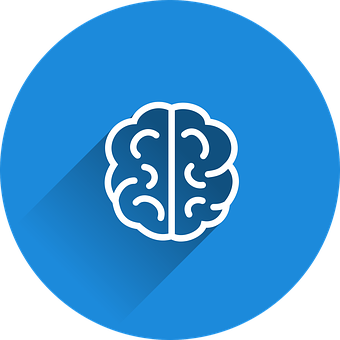 vocabulario
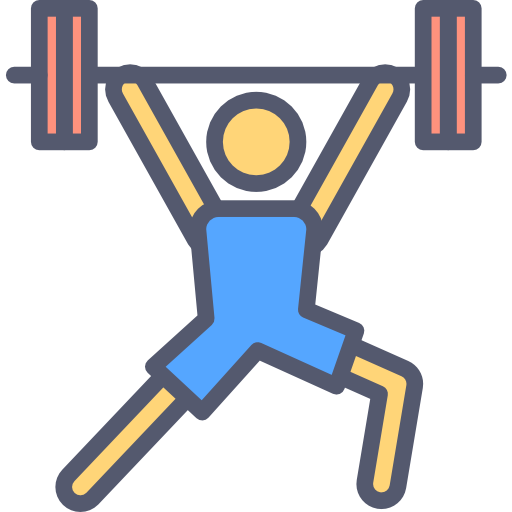 la ciudad
va
la costa
x3
el mercado
el teatro
vas
el puerto
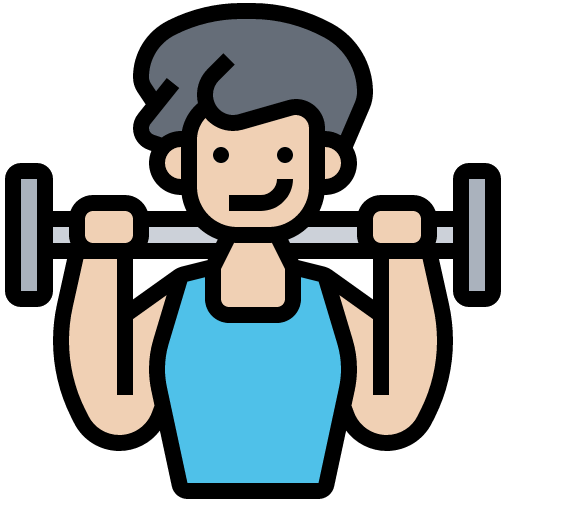 ir
la bandera
x2
el río
el aeropuerto
voy
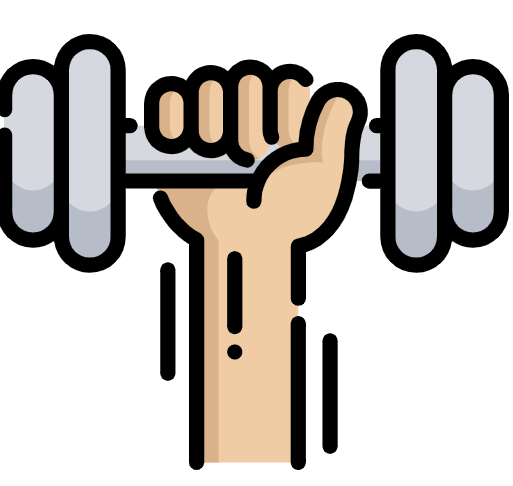 el avión
probar
quieres
x1
quiero
quiere
aburrido
[Speaker Notes: Timing: 7 mniutes

Aim: to practise written comprehension of vocabulary from this week and this week’s revisited sets (next slide).

Procedure:
1. Give pupils a blank grid.  They fill in the English meanings of any of the words they know, trying to reach 15 points in total.

Note:The most recently learnt and practised words are pink, words from the first revisit are green and those from the second revisit are blue, thus more points are awarded for them, to recognise that memories fade and more effort (heavy lifting!) is needed to retrieve them.]
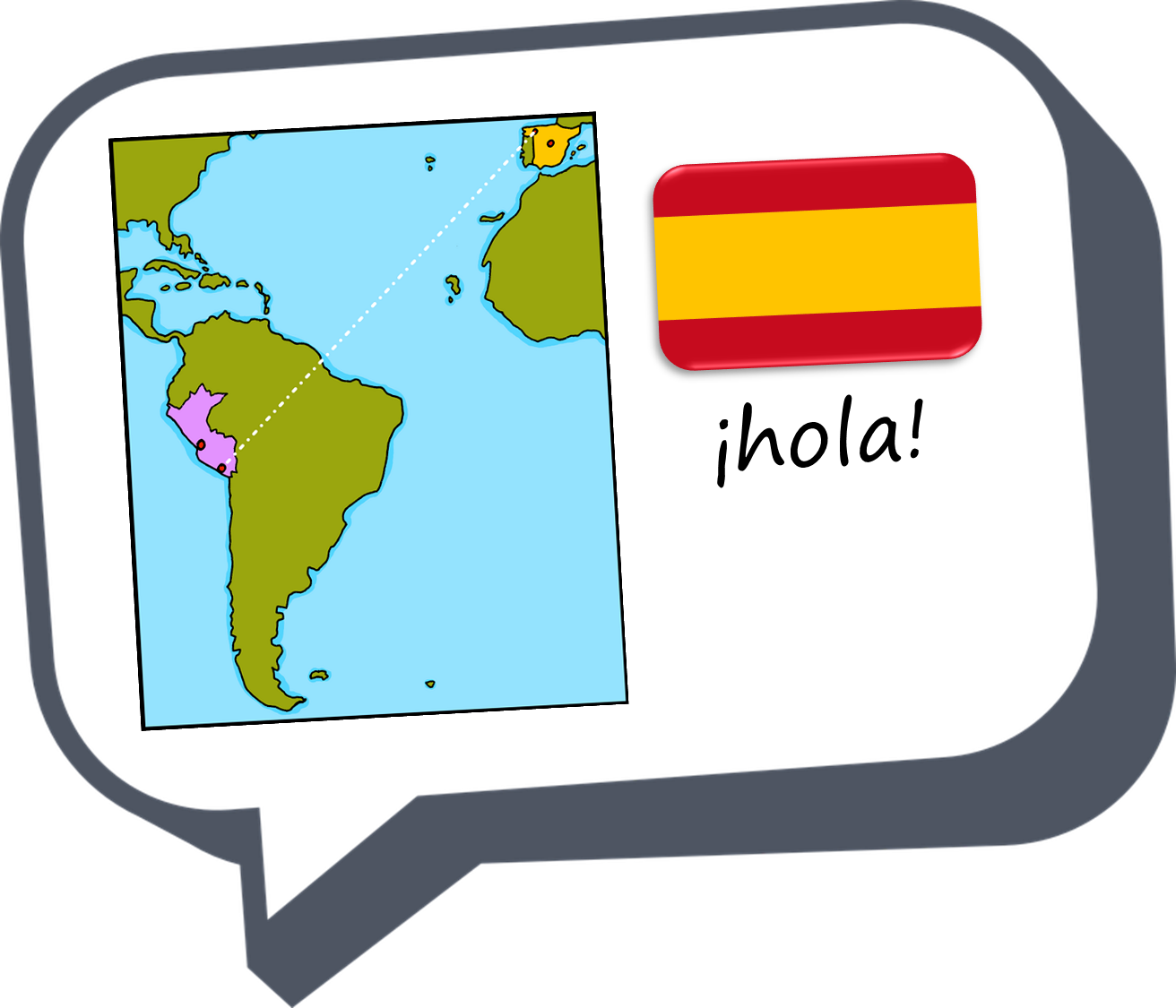 ¡adiós!
azul

Escribe en inglés: can you get at least 15 points?
Handout: follow up 5 extra
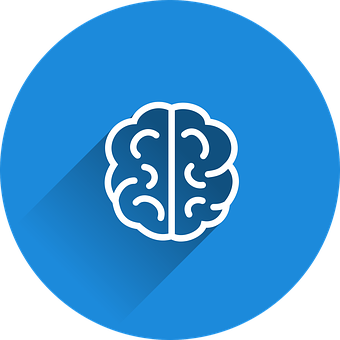 vocabulario
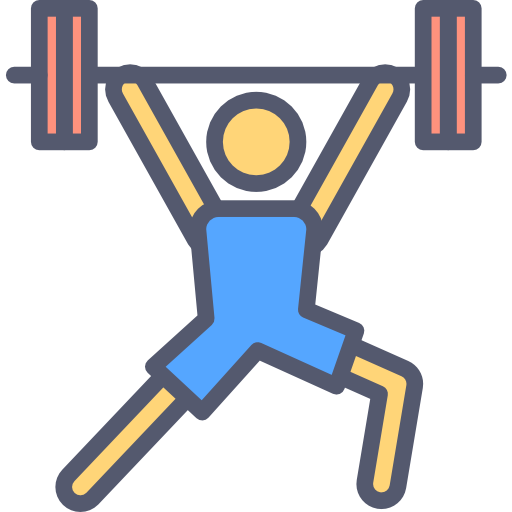 x3
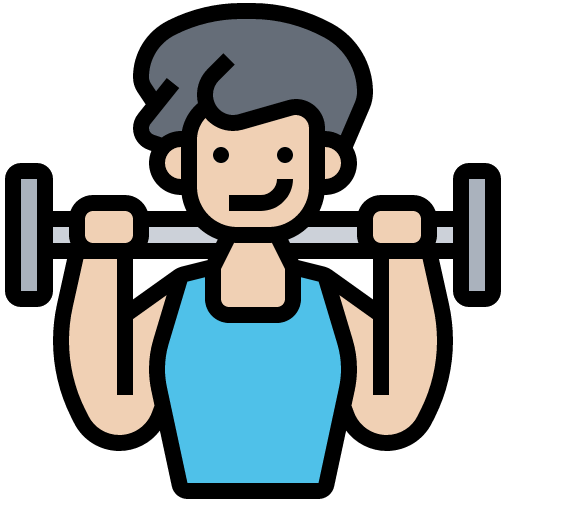 x2
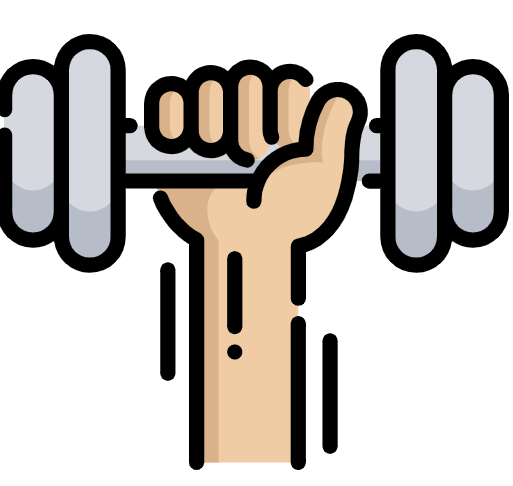 x1
[Speaker Notes: Timing: 7 mniutes

Aim: to practise written comprehension of vocabulary from this week and this week’s revisited sets (next slide).

Procedure:
1. Give pupils a blank grid.  They fill in the English meanings of any of the words they know, trying to reach 15 points in total.

Note:The most recently learnt and practised words are pink, words from the first revisit are green and those from the second revisit are blue, thus more points are awarded for them, to recognise that memories fade and more effort (heavy lifting!) is needed to retrieve them.]

Escribe en español: can you get at least 15 points?
Handout: follow up 5
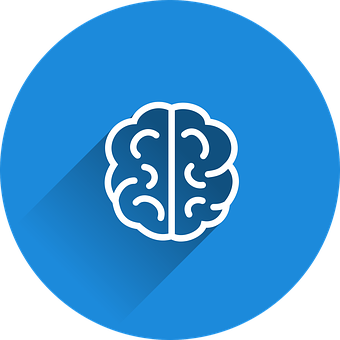 vocabulario
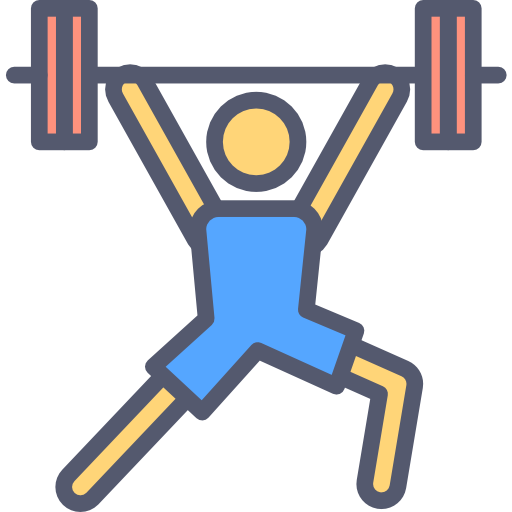 x3
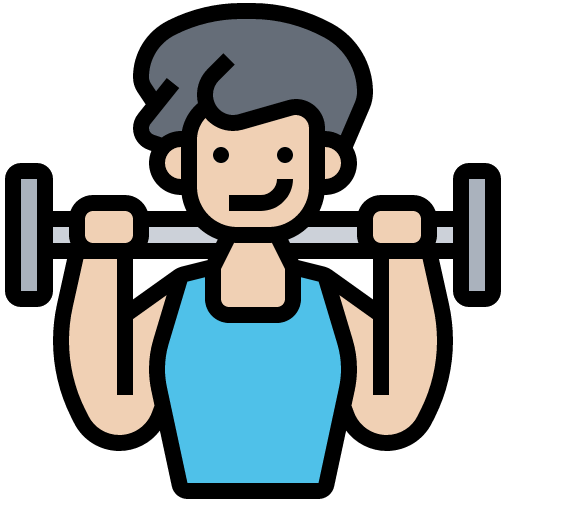 x2
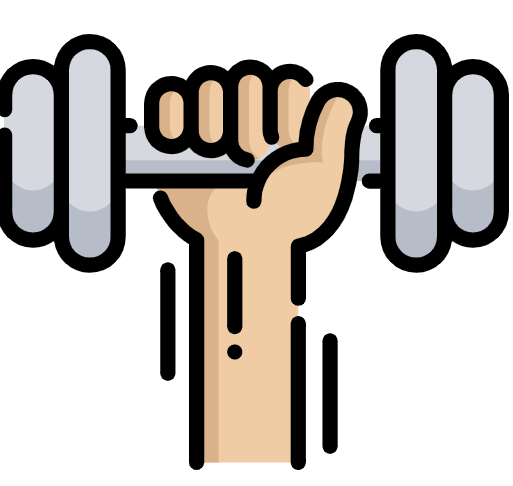 x1
[Speaker Notes: Timing: 7 mniutes

Aim: to practise written comprehension of vocabulary from this week and this week’s revisited sets (next slide).

Procedure:
1. Give pupils a blank grid.  They fill in the English meanings of any of the words they know, trying to reach 15 points in total.

Note:The most recently learnt and practised words are pink, words from the first revisit are green and those from the second revisit are blue, thus more points are awarded for them, to recognise that memories fade and more effort (heavy lifting!) is needed to retrieve them.]